Špeciálna základná škola s VJM Rimavská SobotaPredmet: Slovenský jazykRočník: ôsmy
Hravé úlohy zo slovenského jazyka
PRIRAĎ KU SLOVU OBRÁZOK.
HOLUB  =
1.
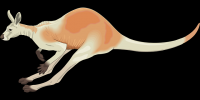 LEV  =
2.
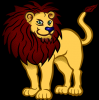 PLAMENIAK  =
3.
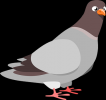 KLOKAN  =
4.
JEŽ  =
5.
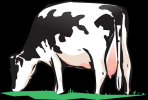 SLON  =
6.
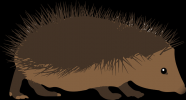 KRAVA  =
7.
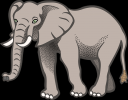 KOHÚT  =
8.
PRIRAĎ K VETÁM SPRÁVNE OBRÁZKY.
NÔŽ JE OSTRÝ.  =
1.
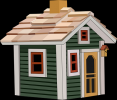 OTEC POSTAVIL DOM.  =
2.
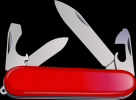 VEVERIČKA ZBIERA ORIEŠKY.  =
3.
4.
NA STROME RASTÚ JABLKÁ.  =
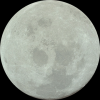 ŽIRAFA MÁ DLHÝ KRK.  =
5.
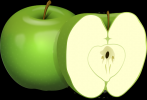 V NOCI SVIETI MESIAC.  =
6.
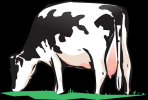 KRAVA DÁVA MLIEKO.  =
7.
OZNAČ KAŽDÚ VETU ČI JE OZNAMOVACIA, ROZKAZOVACIA, OPYTOVACIA, ŽELACIA ALEBO ZVOLACIA.
NECH SA MAMA NEHNEVÁ!
KTORÚ KNIHU BUDEŠ ČÍTAŤ?
KEBY SOM TAK DOSTAL PSA!
NECH SVIETI SLNKO!
CHOVAJTE SA SLUŠNE!
BUDEM SI ČÍTAŤ KNIHU.
NECH UŽ JE KONIEC!
DAJ MI TO!
NECHOĎTE PO MOKROM!
ZVLÁDLI SME TO!
POSLÚCHAJ!
NECH SA TI TO PODARÍ!
OKAMŽITE ZASTAVTE!
DOPLŇ . ! ?, KAM SPRÁVNE PATRÍ:
KDE JE TU OBCHOD X
KEDY SI BOL NA OBEDE X
NECH SNEŽÍ X
AKÁ JE TVOJA OBĽÚBENÁ FARBA X
V LETE SA KÚPEME V RYBNÍKU X
IDEME NAKÚPIŤ DO OBCHODU X
NA ČERVENÚ SA NECHODÍ X
V LETE SA KÚPEME V RYBNÍKU X
KEBY SOM TAK DOSTAL PSA X
Rozdeľ slová na slabiky:
m|a|r|e|c
š|k|o|l|a
o|p|e|r|a
v|y|u|č|o|v|a|n|i|e
k|o|l|e|n|o
v|e|č|e|r|a
D|u|n|a|j
s|t|r|e|d|a
Doplň i í y ý, kam správne patrí:
zač?na, 
t?kať, 
lež?, 
rod?č?a, 
doked?
prš?,
 hod?na
n?č,
 st?k, 
c?trón, 
dot?k, 
č?st?ť, 
vžd?,
 hod?n?
Nájdi všetky podradené slová pre výraz "dopravné prostriedky":
ježibaba, hruška, lietadlo, električka, čarodejník, čerešňa, Škoda, krava, Dunajec, trolejbus, fazuľa, auto, bicykel
Nájdi všetky podradené slová pre výraz "kvetiny":
vlak, Peter, ľalia, drak, krava, tulipán, princezná, narcis, basa, konvalinka, Eva, ruža, sedmokráska
Nájdi všetky podradené slová pre výraz "domáce zvieratá":
Ázia, Maďarsko, prasa, krava, plávanie, Dunajec, ovca,             Banská Bystrica, Česká republika, basketbal, králik, koza, Rusko
Nájdi všetky podradené slová pre výraz "mestá":
Zvolen, topoľ, žaba, višňa, Nitra, Košice, Žilina, Banská Bystrica, princezná, Trnava, kominár, gitara, čarodejník
Nájdi všetky podradené slová pre výraz "dievčenské mená":
medveď, bicie, Simona, masliak, Tereza, Martina, zámočník, Michal, Lucie, Volvo, jablko, Ema, Eva